When Approaching Tracks with Plows
DO NOT PLOW OVER RAILROAD TRACKS
Lift plow components                                       before the tracks 

Verify plow components                                                     are lifted off of roadway

SLOWLY pass over the tracks
    Lower components after clearing the tracks
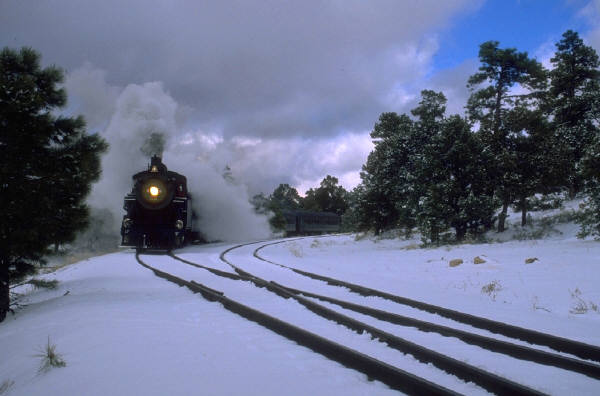 Snow Plow Operator Training
18 min.
1
2003 Mn/DOT Metro Training
Rev. 07/20/06